ГОО ВПО «Донецкий национальный медицинский университет им. М. Горького»
ЧЕЛПАН Л.Л., доцент  кафедры педиатрии № 1 ДонНМУ
Донецк 
12-13 ноября 2020 года
,
АКТУАЛЬНОСТЬ
ОРЛ относится к заболеваниям, которые  неразрывно связаны с социальными проблемами общества.
При благоприятных социально-экономических условиях ее распространенность находится на стабильно низком уровне и составляет 5 -8 на 100 тысяч населения.
Локальные конфликты и снижение жизненного уровня населения ведут к значительному росту заболеваемости ОРЛ (27-116 на 100 тысяч населения)
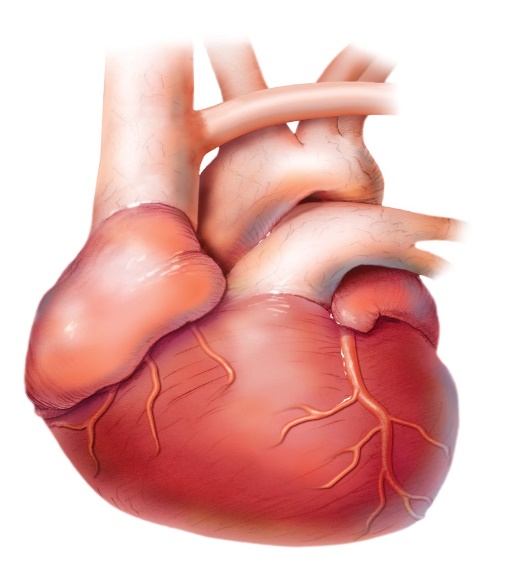 Во многих странах наряду с отмечаемой тенденцией к снижению общей заболеваемости ревматизмом обращает внимание остающаяся неизменной в 2005–2009 гг. частота встречаемости ревматических пороков сердца (11,6–10,9 на 100 000), которая у подростков даже имеет некоторый рост (26,8–29,8 на 100 000).
Цель исследования
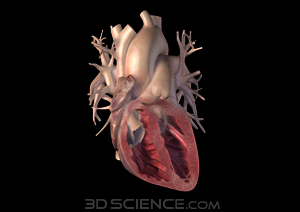 МАТЕРИАЛЫ И МЕТОДЫ
1. Клинико-анамнестические, лабораторные и инструментальные методы (ЭКГ, ЭХОКГ).
 2. У детей с хореей при отсутствии или слабой выраженности ревмокардита проводили обследование для исключения других причин гиперкинетических синдромов (КТ, МРТ головного мозга, ЭЭГ, электромиография, определение антител (АТ) к кардиолипинам, АНФ, Mn, Fe, церулоплазмин сыворотки крови и мочи, осмотр окулиста, невролога).
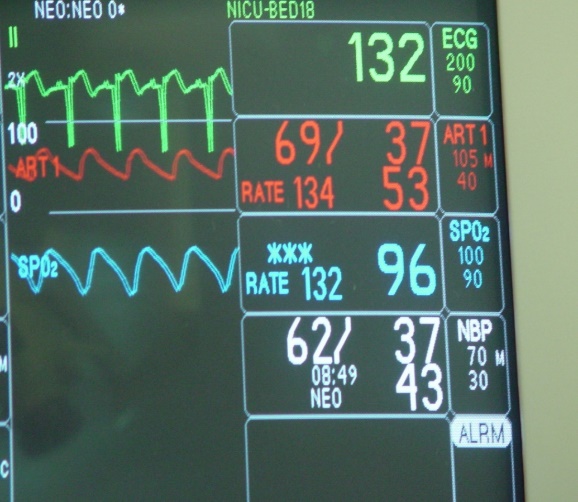 МАТЕРИАЛЫ И МЕТОДЫ
3. Полученные результаты анализа особенностей клинического течения ОРЛ у наблюдавшихся детей сравнивали с историческим контролем (данные по ОРЛ в Москве 80–90-х годов  и штате Юта в 1985–1986 гг.).

 4. Статистическую обработку результатов проводили с использованием программы STATISTICA
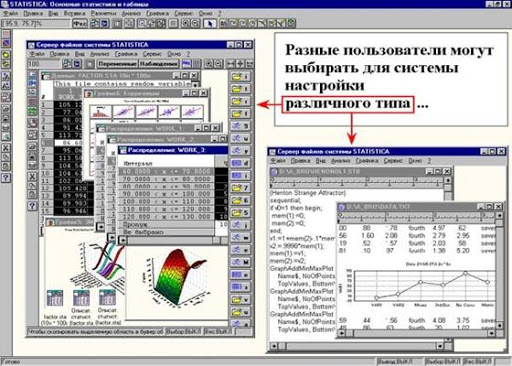 МАТЕРИАЛЫ И МЕТОДЫ
МАТЕРИАЛЫ И МЕТОДЫ
Средний возраст больных
Клинические проявления ОРЛ в Москве в 1980—1990-х годах
Клинические проявления вспышки ОРЛ в США  в 1985-1986 гг. (штат Юта)
Как показывают представленные данные, основные клинические проявления ОРЛ в двух странах оказались вполне сопоставимыми. Исключение составляет малая хорея, которая в виде моносиндрома или в сочетании с другими клиническими проявлениями ОРЛ встречалась в американской популяции более чем в 2 раза чаще, чем в России (28,2 и 12,6% соответственно).
ВОЗРАСТ ПЕРЕНЕСШИХ ОРЛ
Распределение больных детей разного пола по степеням активности ОРЛ.
КАРДИТ ПРИ ОРЛ
Облигатным клиническим проявлением ОРЛ у детей  является эндомиокардит (91%) с  субклиническим  течением,  достоверными эхографическими признаками вальвулита с клапанной регургитацией  (77,8%), в сочетании с утолщением створок клапанов (44,4%), чаще митрального (93,7%).
Формирование порока сердца
ВОЗРАСТ ВЫЯВЛЕНИЯ ПОРОКА СЕРДЦА
КЛИНИКА ХОРЕИ
Преобладают девочки (9  из 13 детей).
 Возраст составил от 8 до 15 лет (9,7±2,1).
 У детей с хореей достоверно чаще, чем у детей с ОРЛ без поражения нервной системы в перинатальном анамнезе выявлялись поражения ЦНС гипоксически-травматического характера (61 и 35% соответственно), патология родов у матерей (22 и 11%), а также достоверно чаще развивались состояния, требовавшие наблюдения ребенка неврологом в раннем и дошкольном возрасте (50 и 15% соответственно).
КЛИНИКА ХОРЕИ
Преобладала гемихорея (78%) с подострым началом (72%), постепенным нарастанием симптоматики: хореические гиперкинезы, мышечная гипотония от умеренной до выраженной, нарушение координации (у всех детей); у подавляющего большинства пациентов регистрировались нарушение почерка, гиперрефлексия, нарушение речи, эмоциональная лабильность. У 5 девочек малая хорея в дебюте заболевания была единственным проявлением болезни.
ВЫВОДЫ
ОРЛ  болеют одинаково часто дети обоего пола.

ХРБС чаще в 1,7 раза болеют  девочки, чем мальчики. В большинстве случаев ХРБС у детей развивается как первично хроническое заболевание (81,4%), и  только у каждого пятого (18,6%) болезнь  формируется  вследствие перенесенной ОРЛ. 

Облигатным клиническим проявлением ОРЛ у детей  является эндомиокардит (91%).
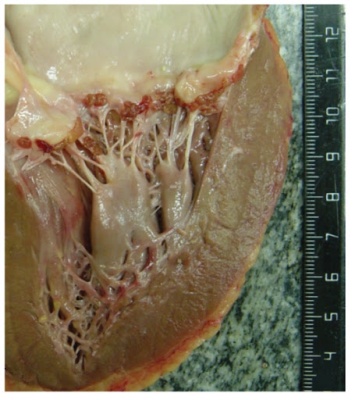 ВЫВОДЫ
Среди внесердечных проявлений ОРЛ  наблюдается высокая частота  регистрации  суставного синдрома (55,4%), реже -    проявления малой хореи (18,5%),   кольцевидной эритемы (12,3%) и ревматических узелков (7,7% случаев).
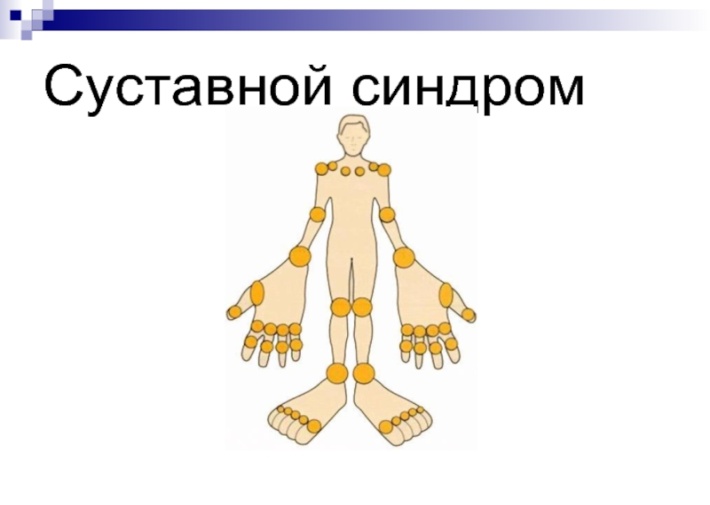 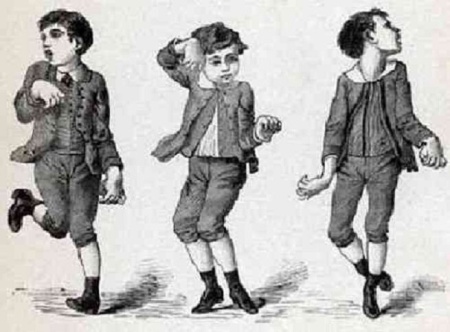 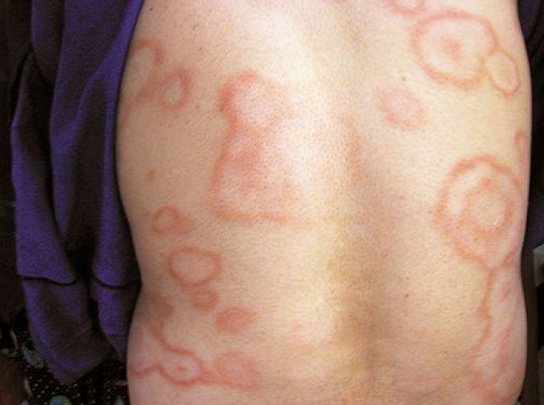 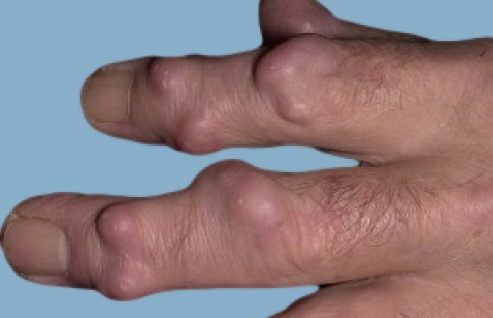 ВЫВОДЫ
Нейроревматизм у детей характеризуется ярким гиперкинетическим синдромом.  У 17% пациентов с хореей развивается выраженная мышечная гипотония по типу «гемипарезов». У детей с хореей в анамнезе отмечается концентрация неблагоприятных перинатальных факторов поражения ЦНС и связанных с этим состояний, требующих наблюдения невролога в раннем и дошкольном возрасте.
ВЫВОДЫ
В структуре приобретенных пороков сердца после перенесенной ОРЛ преобладает недостаточность митрального клапана. 

Для ХРБС в большей степени характерно развитие митральной недостаточности (МН) - 95,4%, а также ее сочетания с  аортальной недостаточностью (АН), которая выявляется   исключительно у  мальчиков (12%).